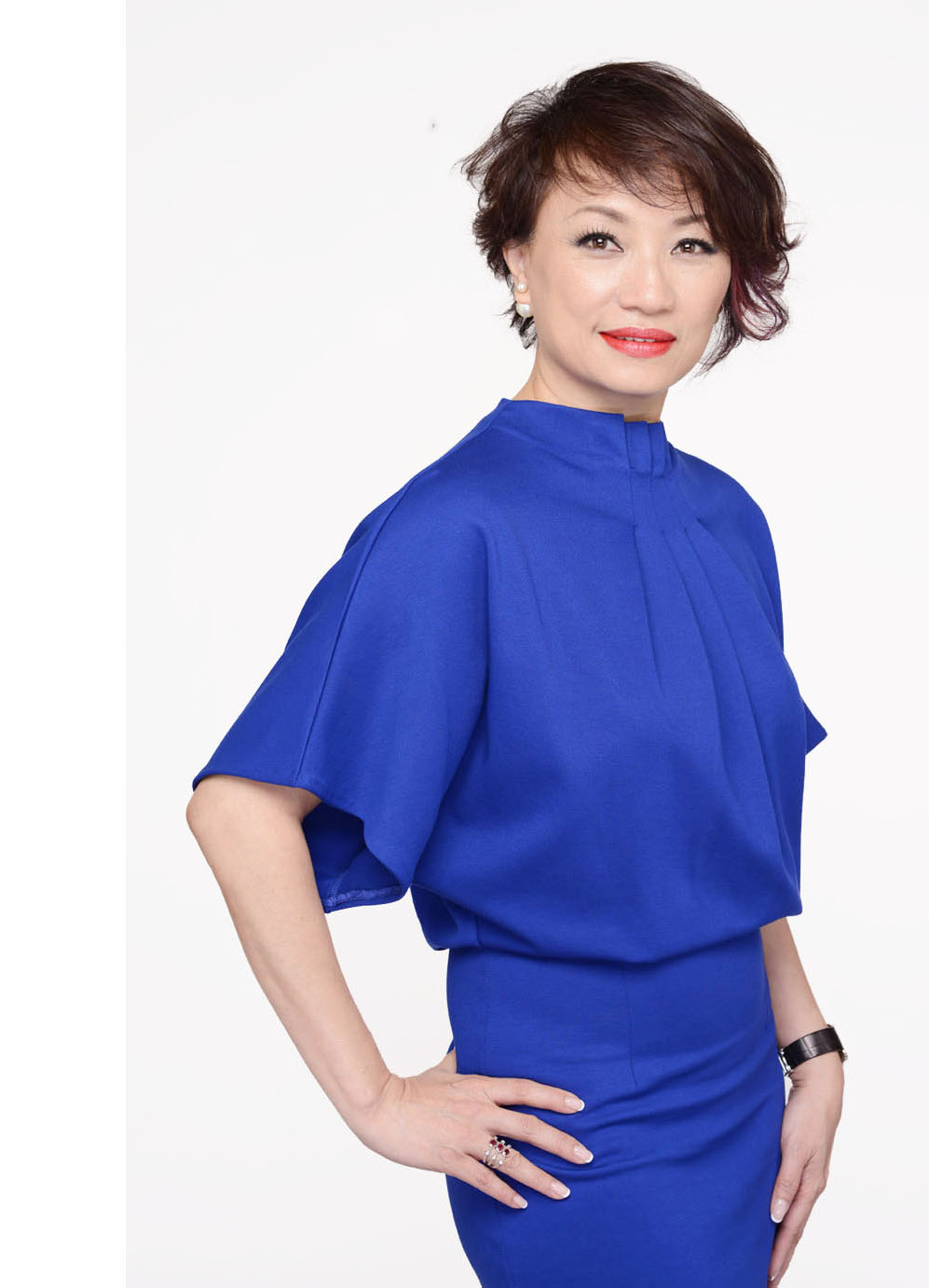 Michelle Lieu 
NATIONAL SUPERVISING COORDINATOR
S$12,500 – S$18,749 IN 4WK PAY CYCLE
…..............................
MASG Certified Trainer
MASG Certified Motives® Trainer
ISM Certified Trainer
Master UFO
SABP Master Member
Field Product Specialist
Speakers’ Bureau II
Singapore Leadership Council Member
A W A R D S
Top 10 Retailer Award 2015 
Top 10 UFO Retention Award 2015
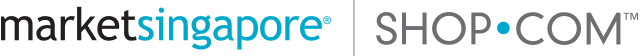 my journey
APRIL 2017 • MICHELLE LIEU
Australia Mar 2014
•  APR 2014 EXECUTIVE COORDINATOR 
•  JUN 2014 MASTER COORDINATOR 
•  NOV 2014 SNR MASTER COORDINATOR
•  OCT 2015 PROFESSIONAL COORDINATOR 



•  OCT 2016 SUPERVISING COORDINATOR 

•  JAN 2017 NATIONAL SUPERVISING COORDINATOR
MASG Annual Convention Apr 2015
Greensboro Aug 2015
Apac Regional Convention Oct 2015

MASG Annual Convention Apr 2016
Greensboro Aug 2016
MASG Leadership School Oct 2016

Miami Feb 2017
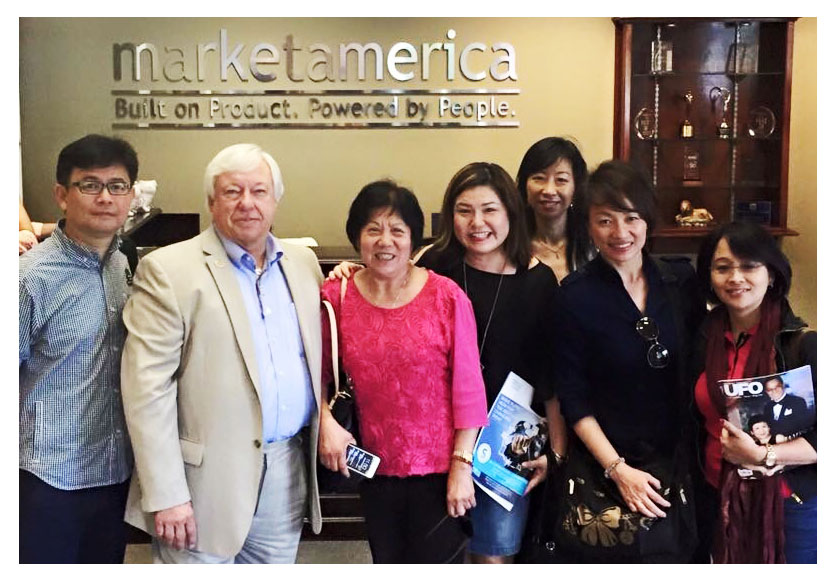 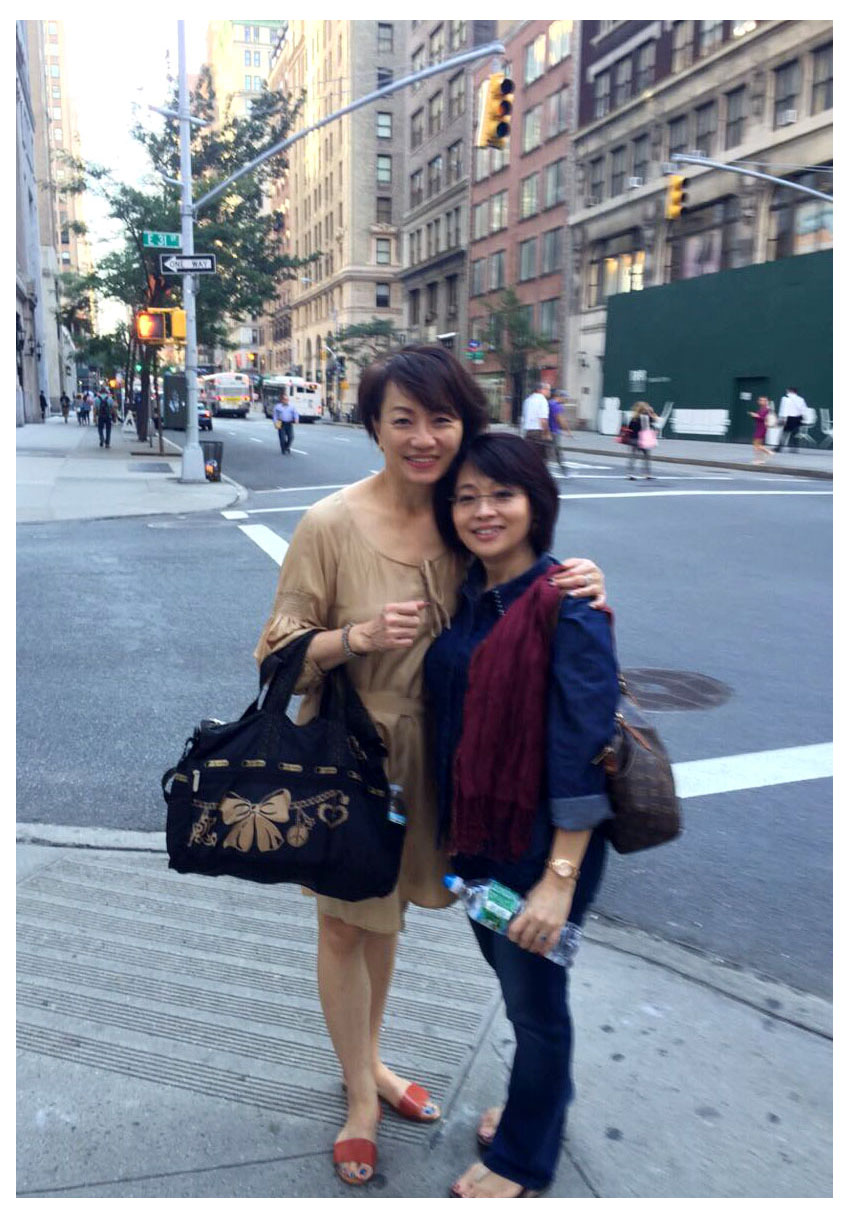 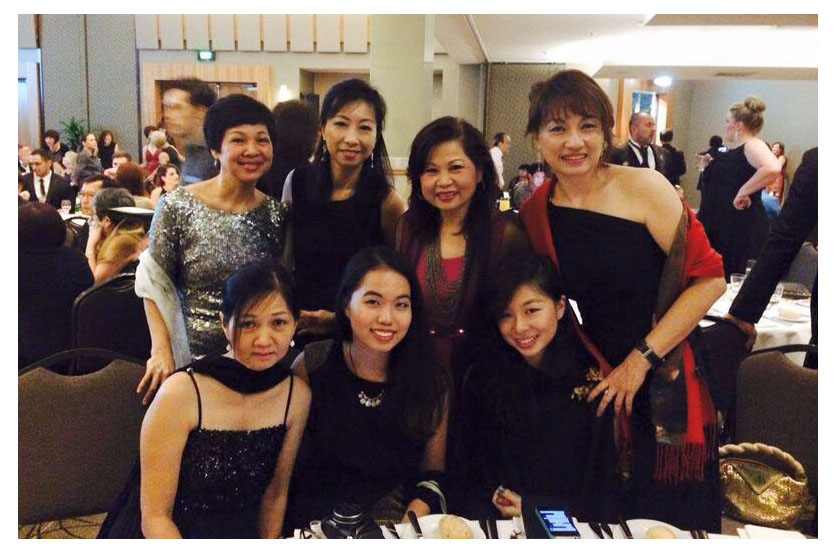 AUSTRALIA & GREENSBORO 2014
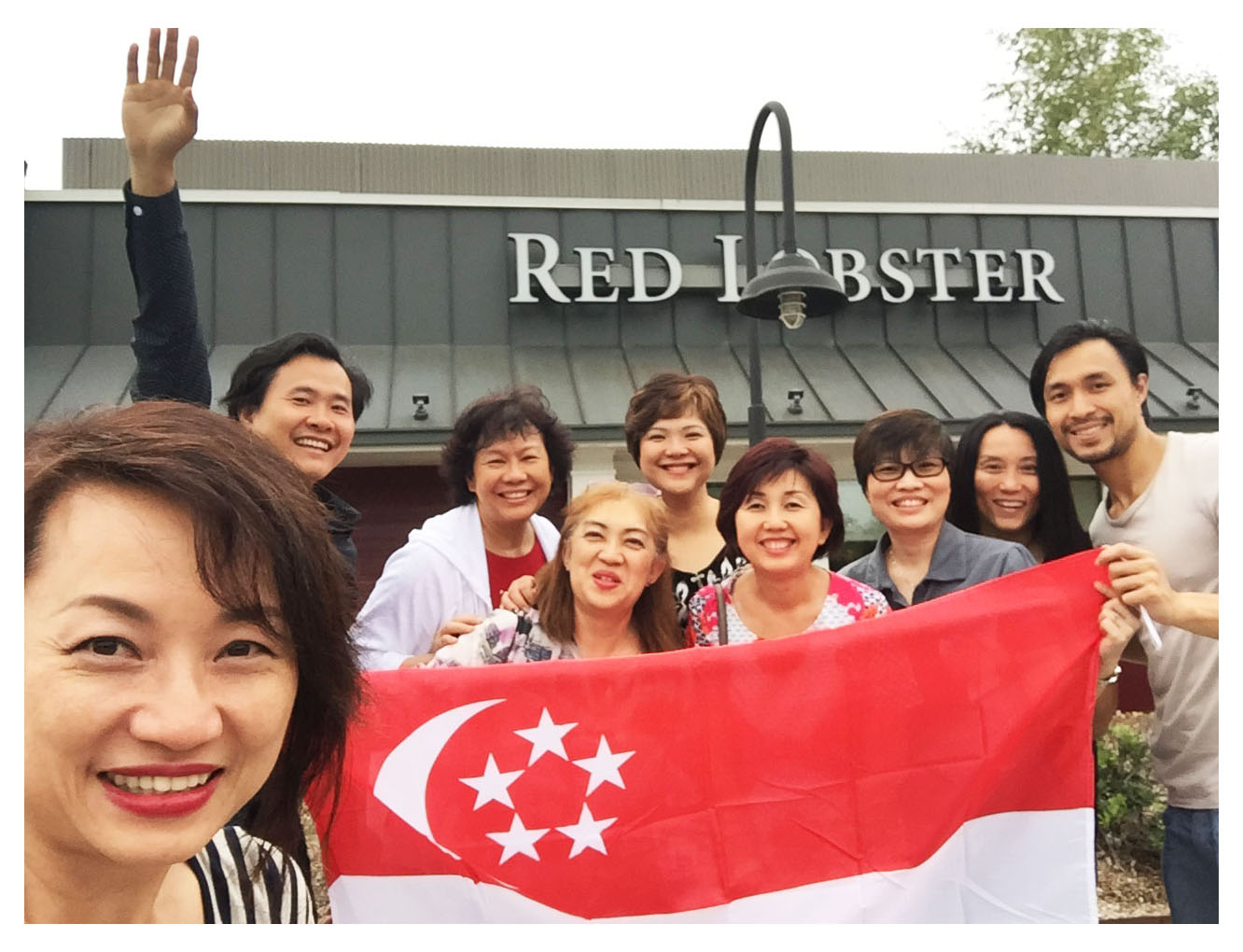 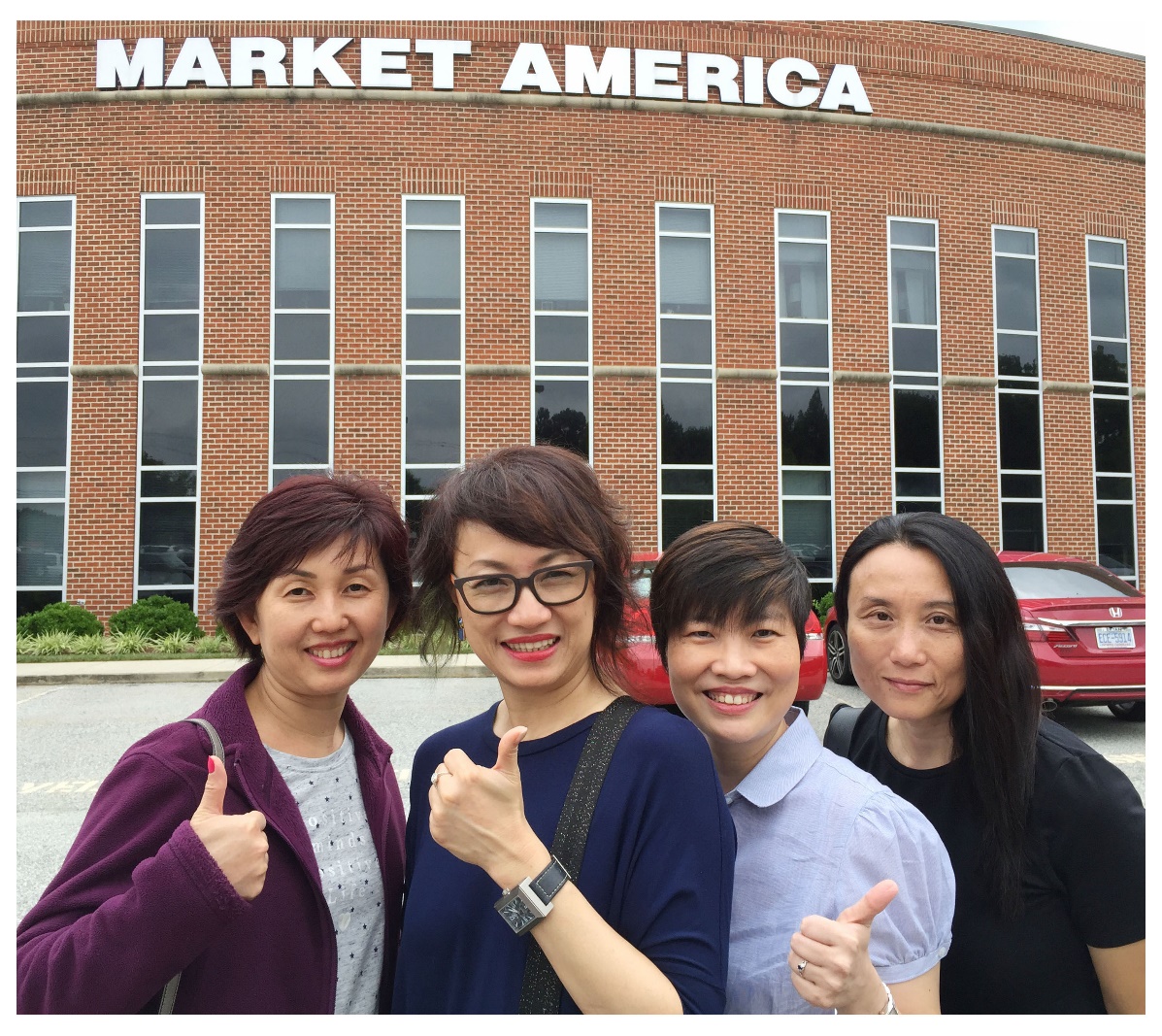 GREENSBORO 2016
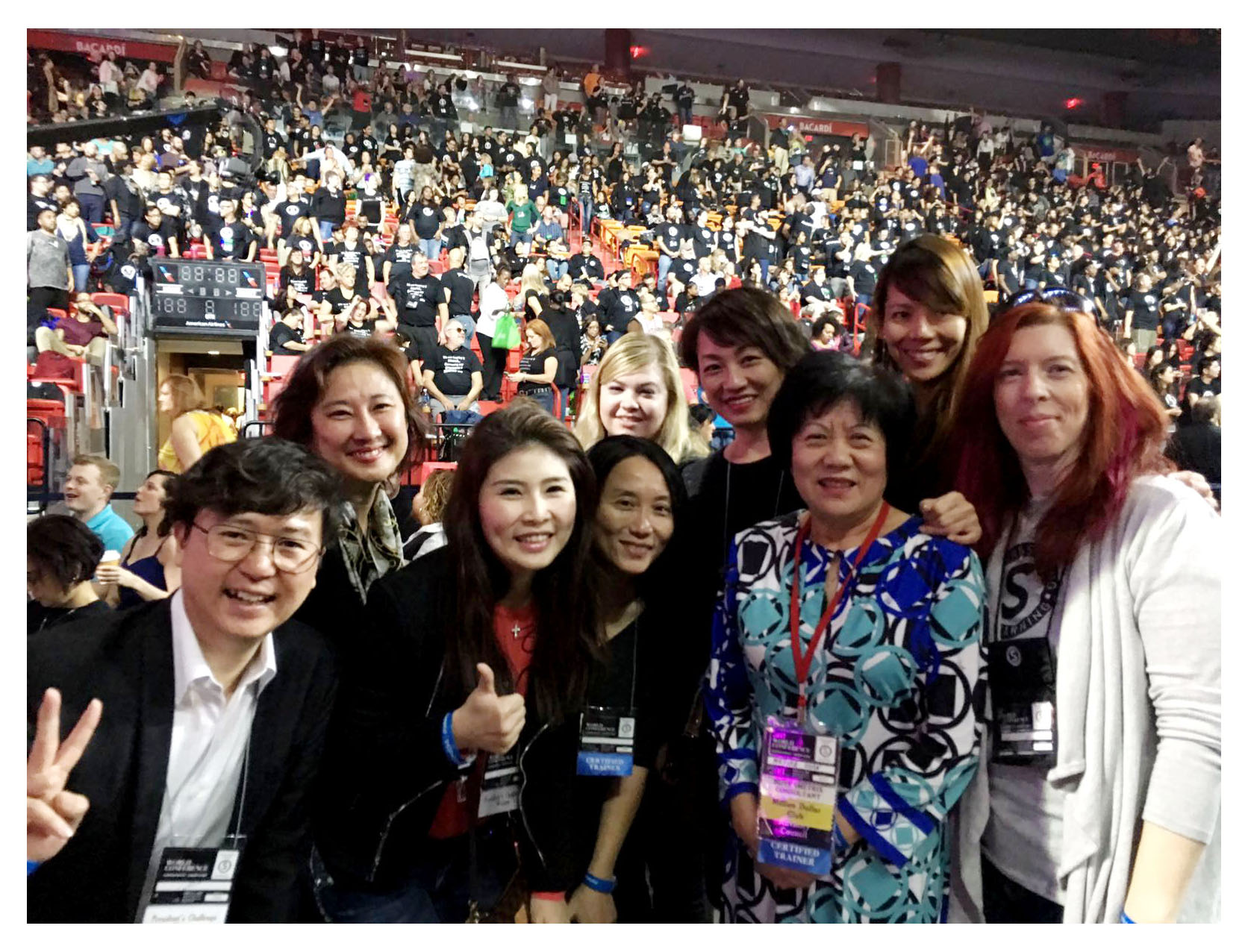 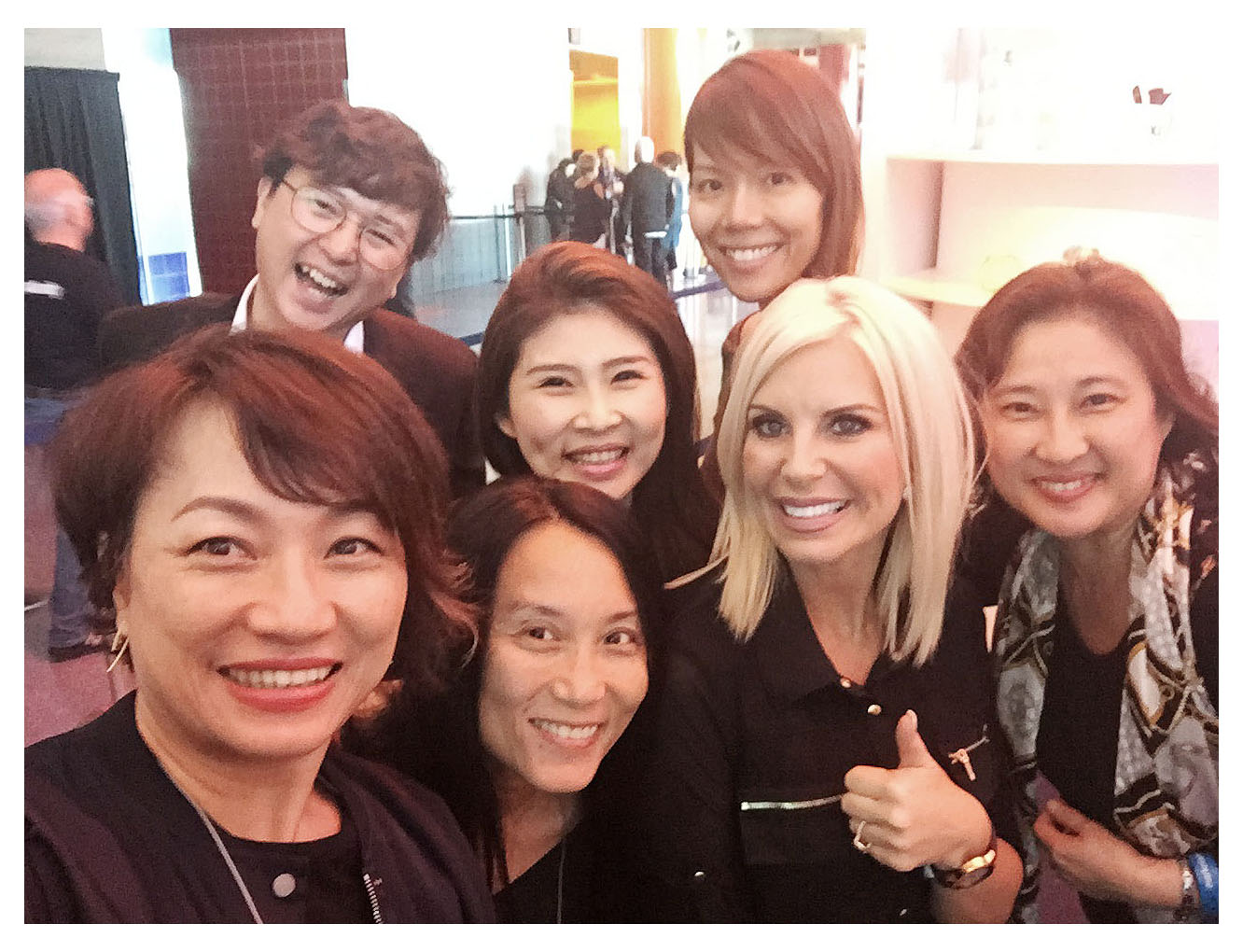 MIAMI 2016
1 + 1
1 + 3
1 + 5
Greensboro Aug 2015
Greensboro Aug 2016
Miami Feb 2017
1+30
Greensboro Aug 2017
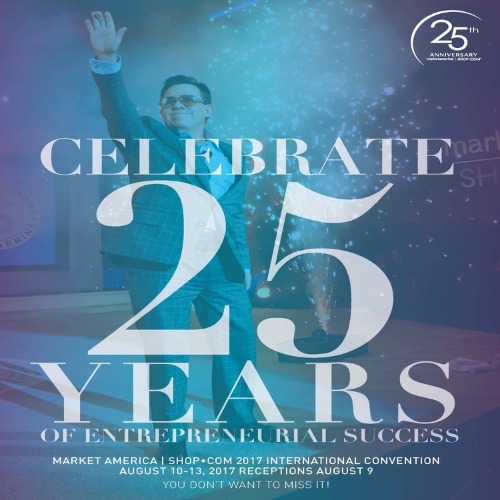 MARKET AMERICA










10 – 13 AUG • GREENSBORO
2017
INTERNATIONAL
CONVENTION
success leaves clues…
go find it!
GMTSS
LEVERAGE!
Your life don’t change by chance
Your life will change

by change!
my why…
…guided my every action
my belief…
… helped me stayed on course
“ …we have to succeed…
so that others can
realize their dreams ”
JR.